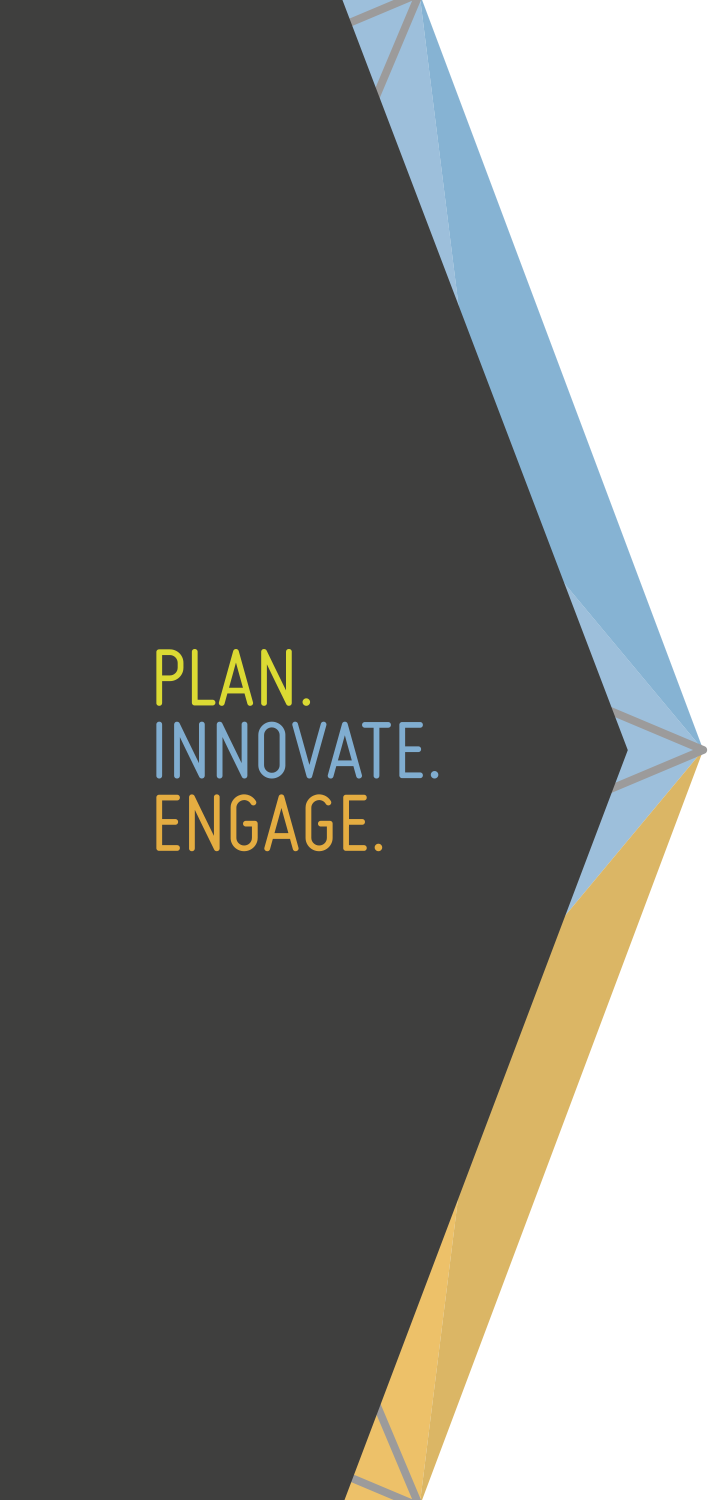 ETIP SNET (European Technology and Innovation Platform  for Smart Networks for Energy Transition): for an innovative and successful European energy transition
First ETIP SNET regional workshop, Aachen, 18 September 2017
Konstantin Staschus, Ph.D., ETIP SNET Governing Board Chair  Chief Innovation Officer, ENTSO-E; Director, Ecofys/Navigant
Outline
EU policy framework

The ETIP-SNET: a new platform addressing the energy system as a whole

 Purpose of the workshop

  Agenda of the workshop
European R&I energy policies
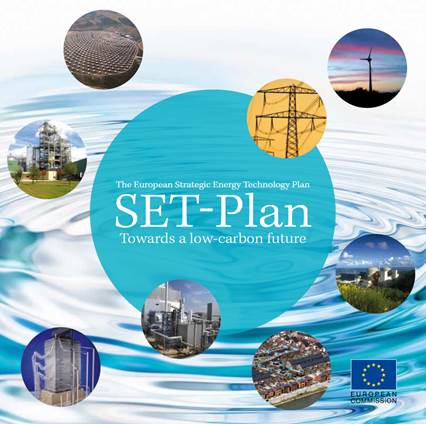 2008: The SET Plan
binding
2014: Towards an Integrated Roadmap
Individual Technologies → Energy system 
Policy challenges
Consumer at the centre
Energy efficiency (demand)
System optimisation
Technologies (supply)
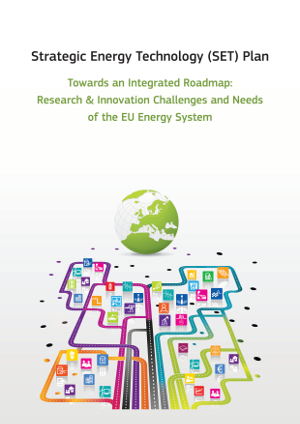 -40 % GHG Emissions*
27 % Energy Efficiency**
27% Renewable Energy
20 % Energy Efficiency**
20% Renewable Energy
-20 % GHG Emissions*
Not binding
2015: Energy Union – Priorities
Energy security, solidarity and trust
A fully integrated European energy market
Energy Efficiency (EE) first:  moderation of demand 
Transition to a low-carbon society: decarbonising the economy,
Research, Innovation and Competitiveness
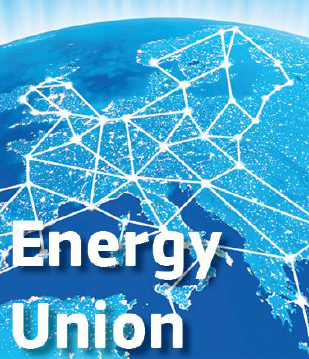 * Compared to 1990    ** compared to BAU
[Speaker Notes: Wind
Solar
Electricity grids
CCS  
Bioenergy
Nuclear 
Smart Cities and Communities
Fuel cells and hydrogen
Bioenergy
Nuclear 
Smart Cities and Communities
Fuel cells and hydrogen]
The New SET Plan key actions
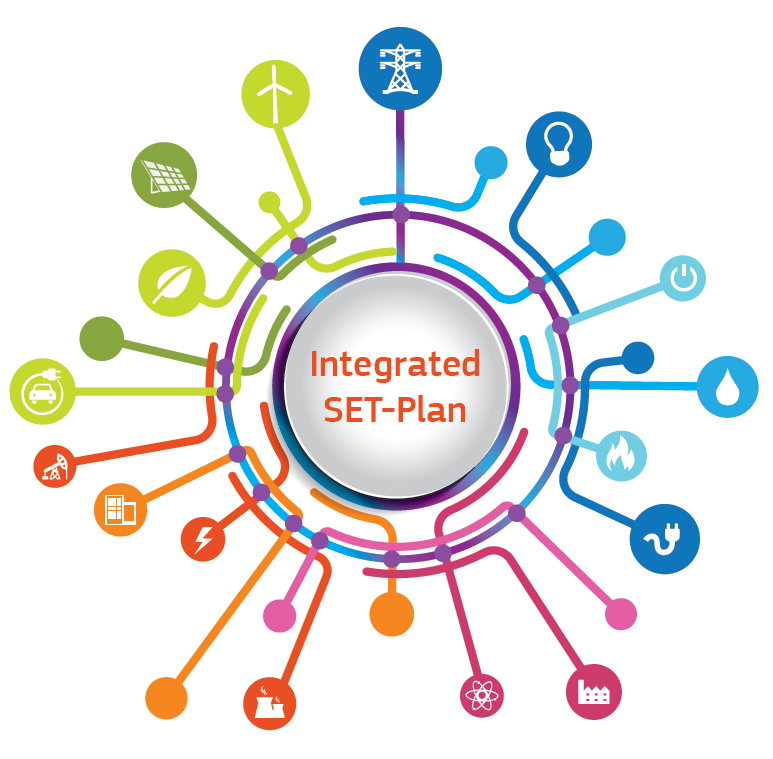 New materials & technologies for buildings
Energy efficiency for industry
Competitive in global battery sector (e-mobility)
Renewable fuels
Performant renewable technologies integrated in the system
Reduce costs of renewable technologies
New technologies & services for consumers
Resilience & security of energy system
Set up R&I activities applying CCS and CCU
Maintain safety level & improve efficiency in nuclear energy
Outline
EU policy framework

The ETIP-SNET: a new platform addressing the energy system as a whole

 Purpose of the workshop

  Agenda of the workshop
From a fragmented EU advisory to an integrated framework
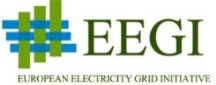 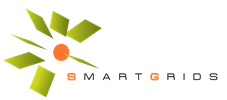 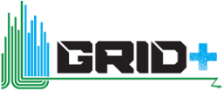 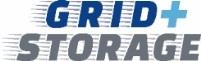 A new focus on innovation / implementation and on sector coupling
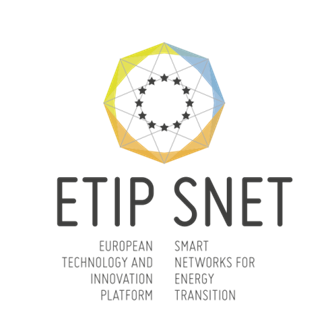 Main objective is to address the innovation challenges in energy system and market evolution necessary for achieving climate protection and renewables integration with affordability and security of supply  ... beyond smart electricity grids (whole energy system)
ETIP SNET’s mission
Set-out a vision for RD&I for Smart Networks for Energy Transition and engage stakeholders in this vision.
Prepare and update the Strategic Research and Innovation Roadmap.
Report on the implementation of RD&I activities at European, national/regional and industrial levels.
Provide input to the SET Plan action 4 which addresses the technical challenges raised by the transformation of the energy system.
Identify innovation barriers, notably related to regulation and financing.
Develop enhanced knowledge-sharing mechanisms that help bring RD&I results to deployment.
Prepare consolidated stakeholder views on Research and Innovation to European Energy Policy initiatives.
ETIP SNET’s stakeholders
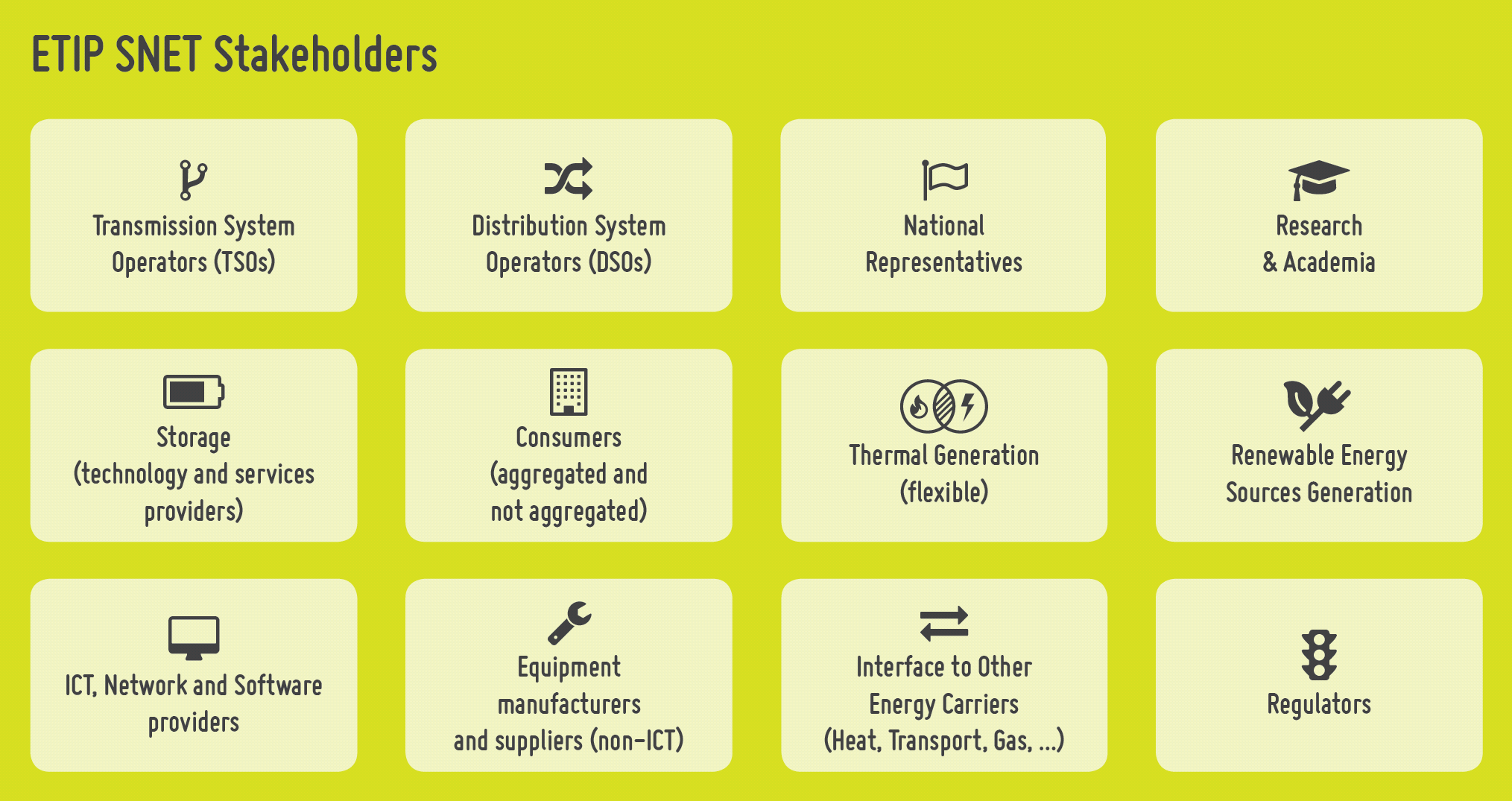 ETIP SNET’s organisation
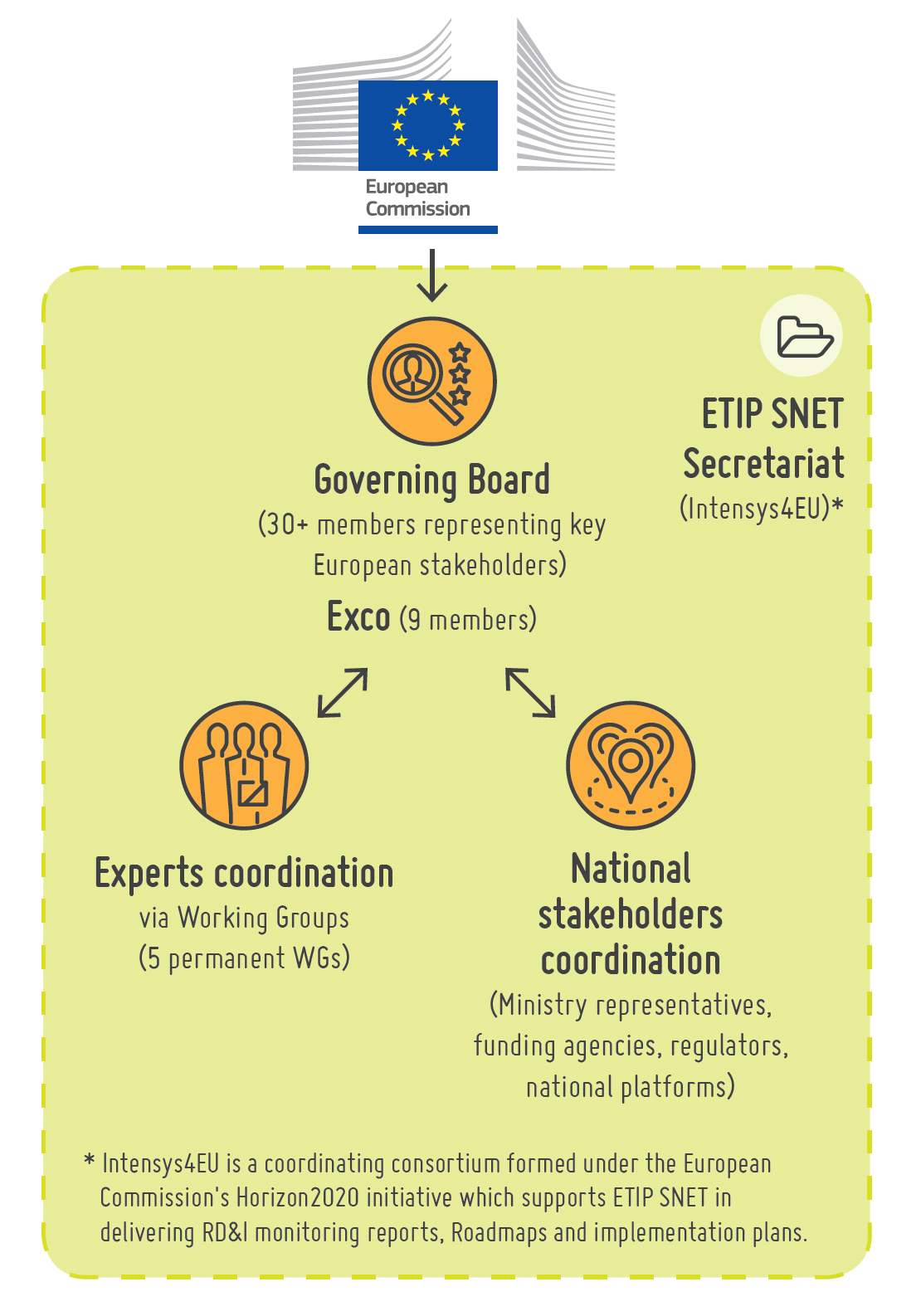 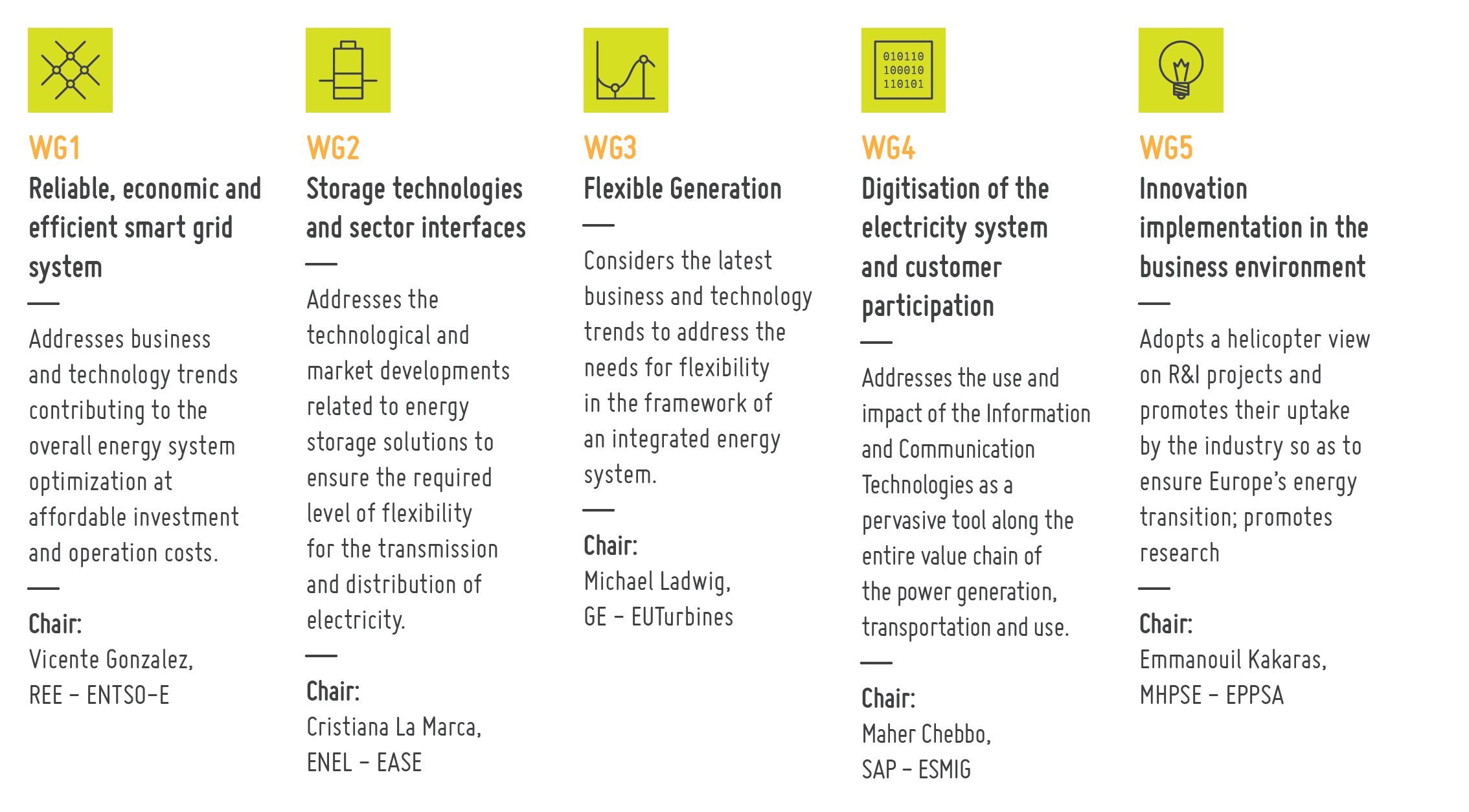 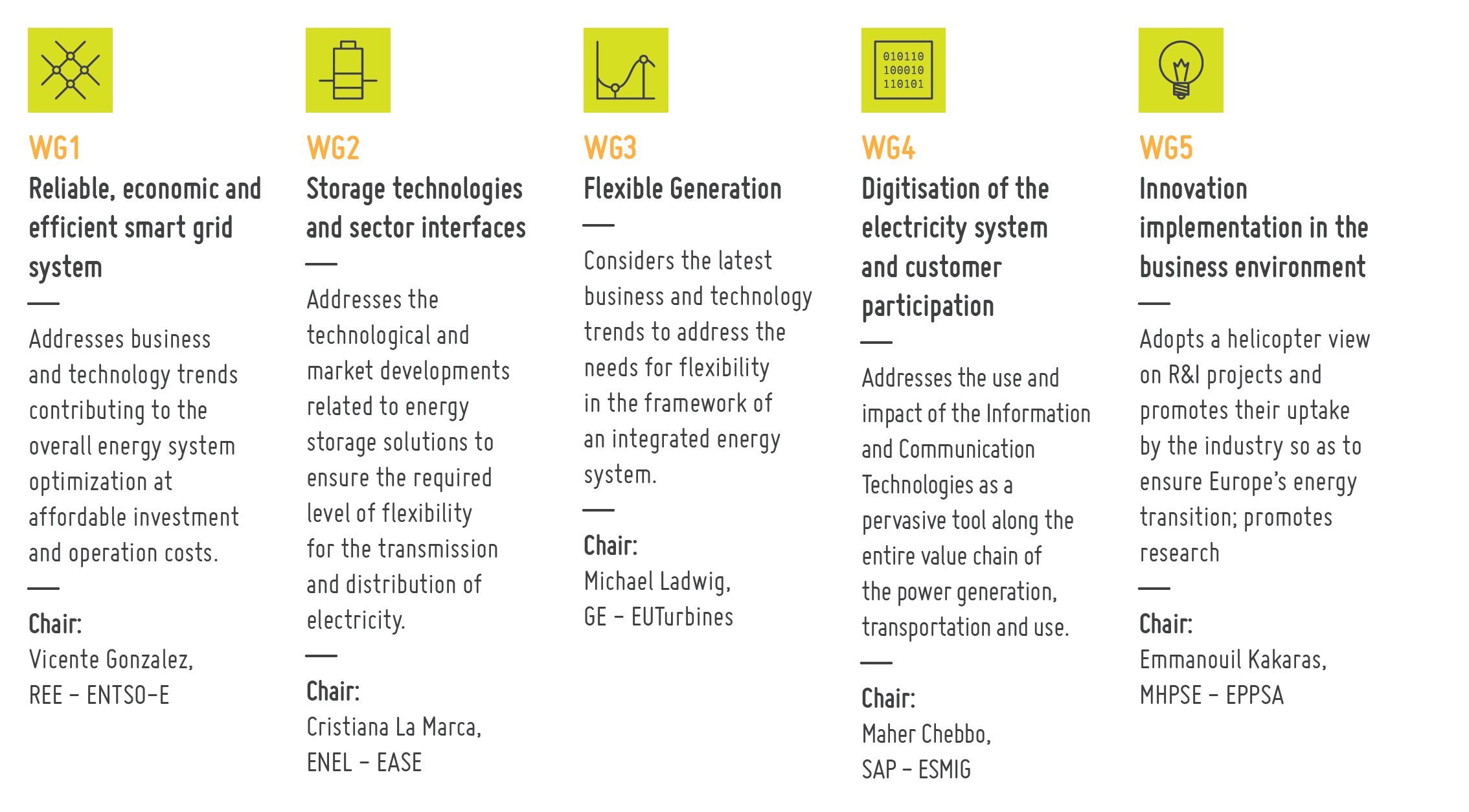 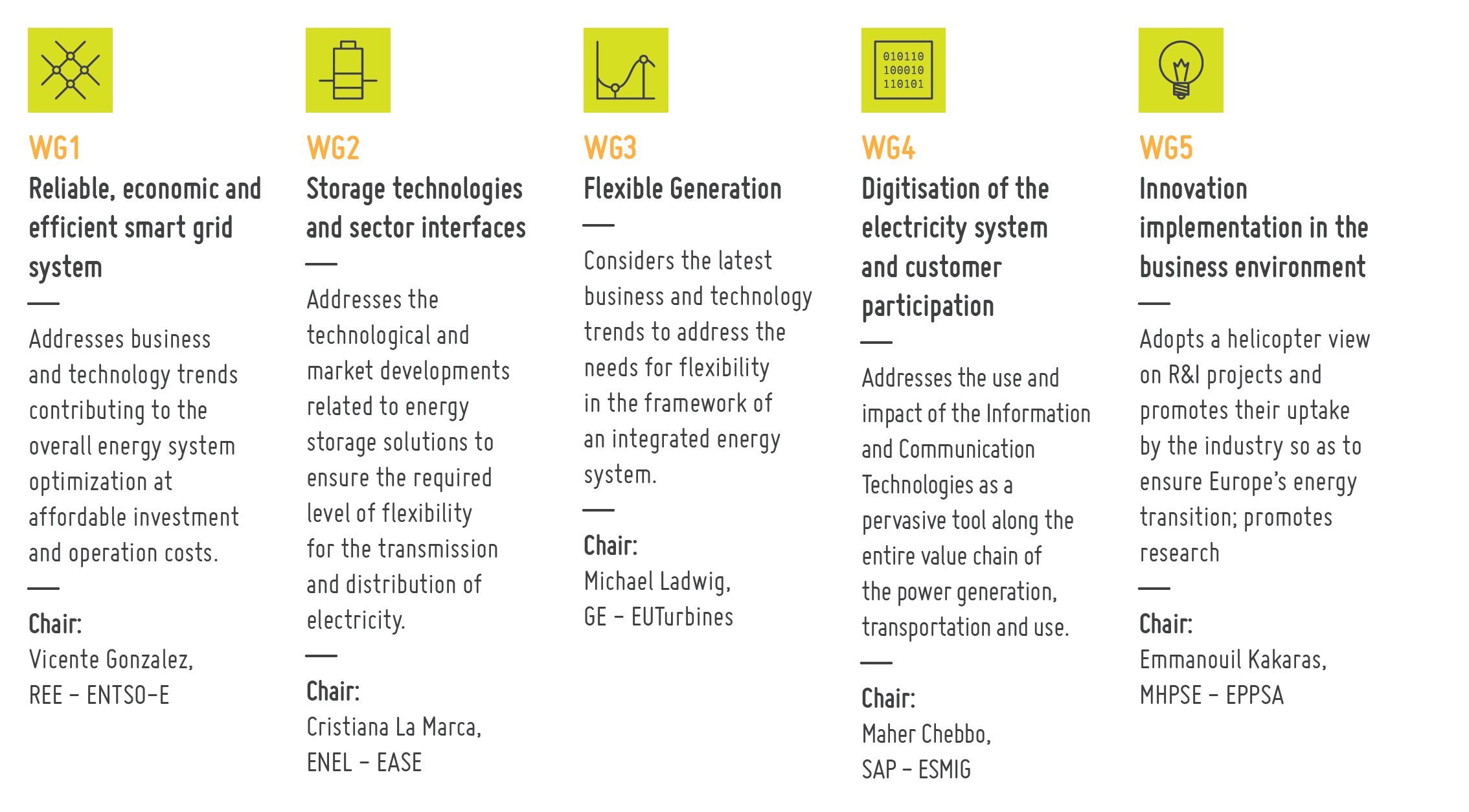 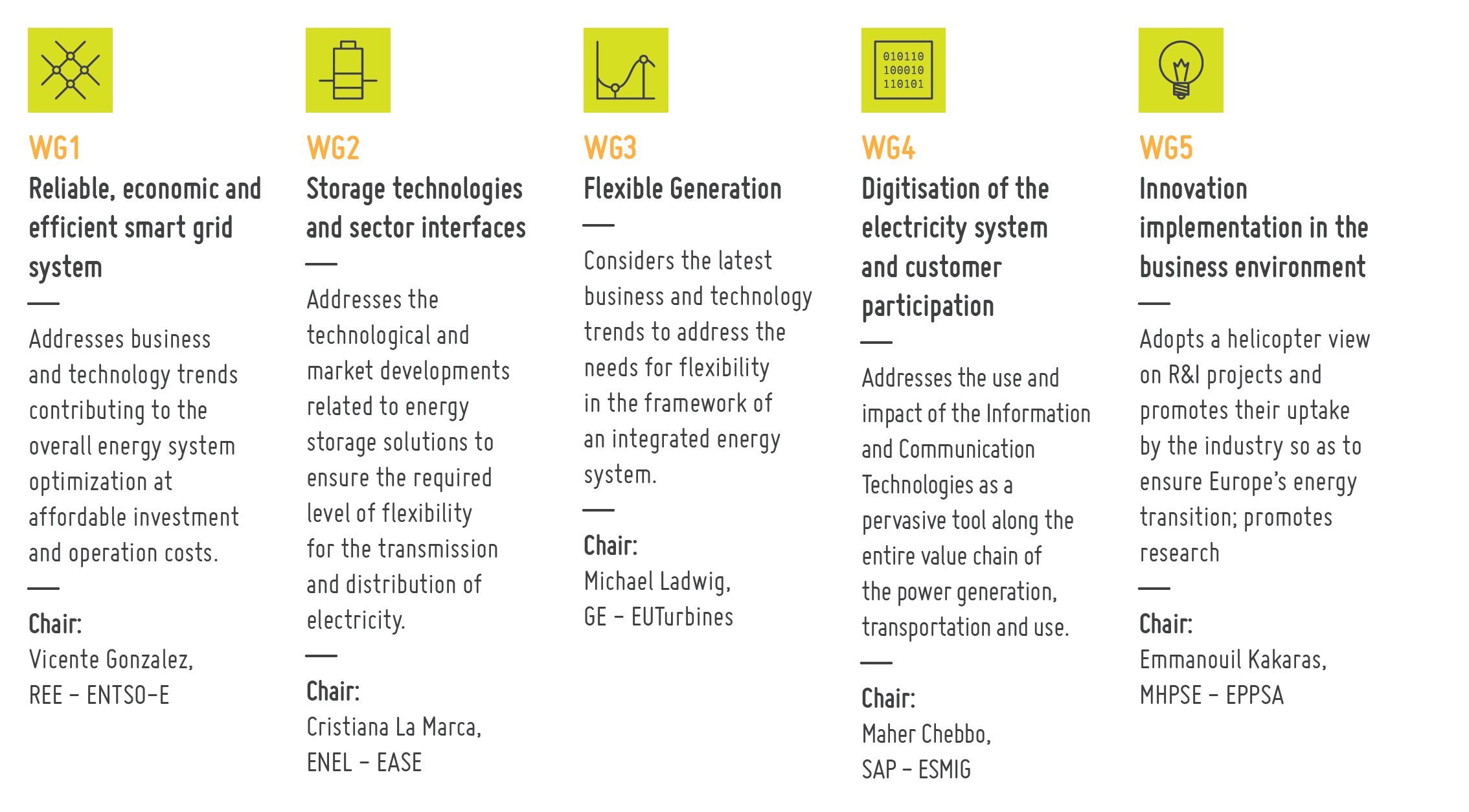 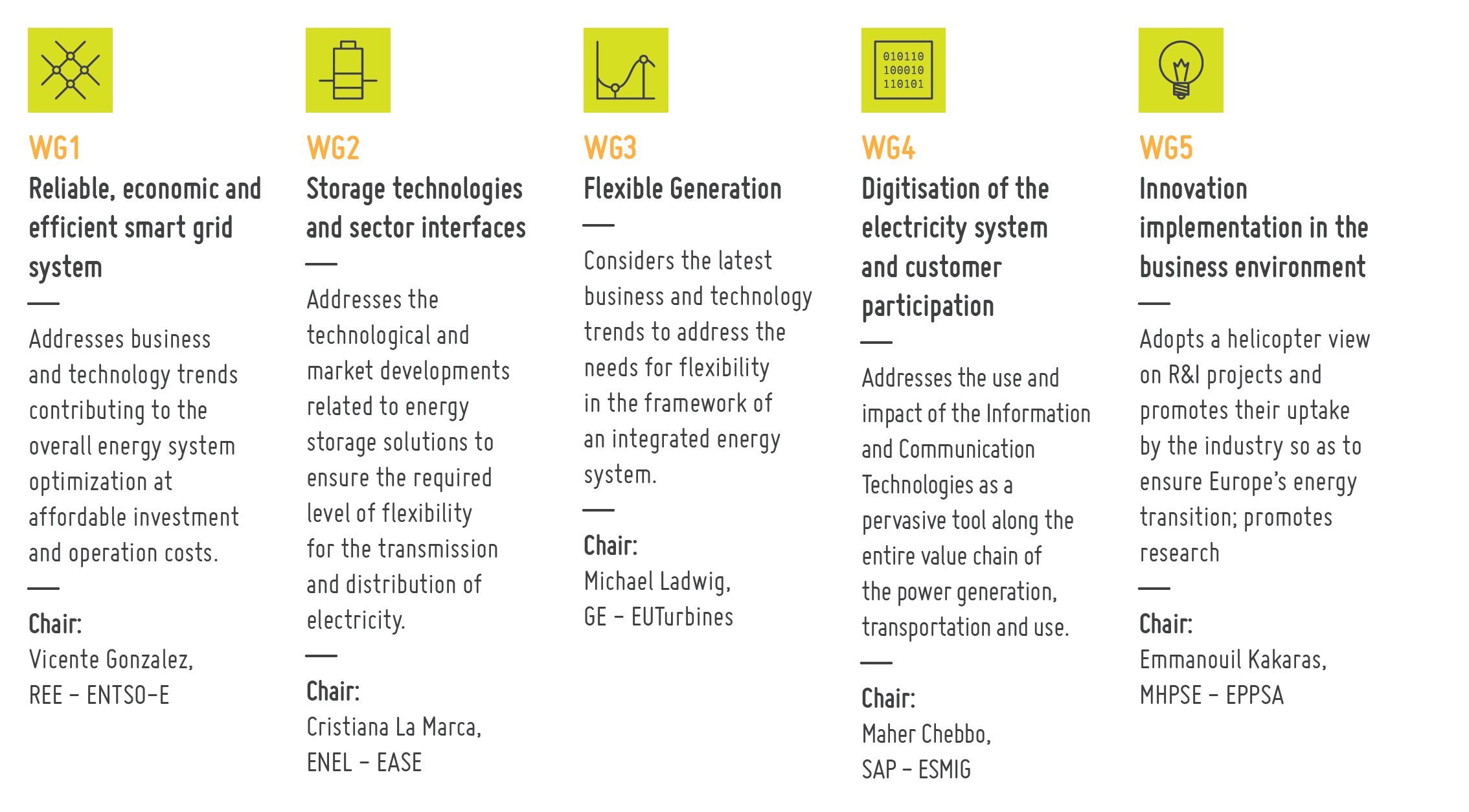 Outline
EU policy framework

The ETIP-SNET: a new platform addressing the energy system as a whole

 Purpose of the workshop

  Agenda of the workshop
Main inputs from the regional workshops
Regional workshops
R&DI topics needed for the future, lessons learned and deployment perspectives,(focus on findings of significant EU added value and addressing energy system integration issues)
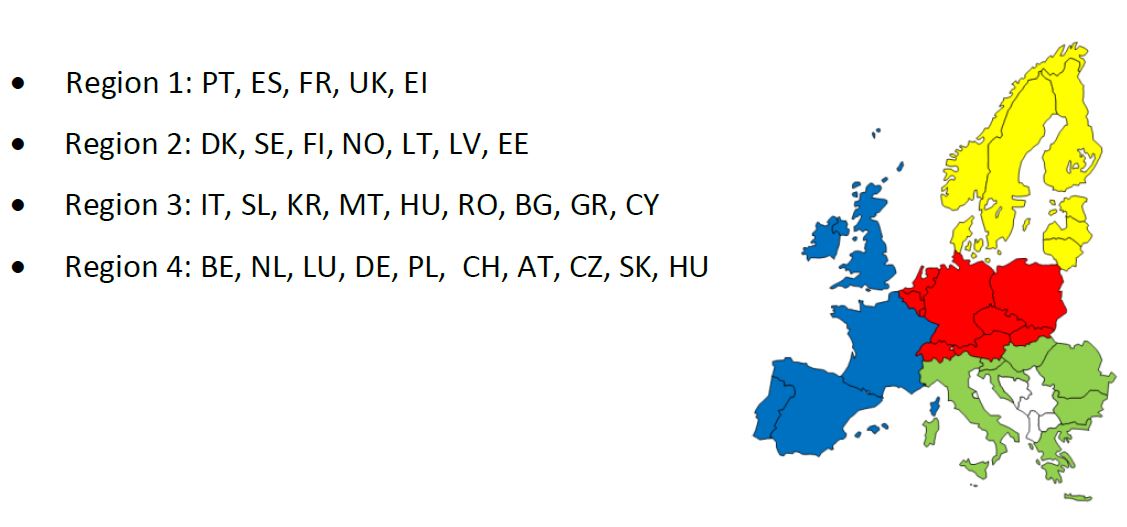 Region 4; Aachen (Germany), 18-19 September 2017
Region 1: Lisbon (Portugal), 28-29 September 2017
Region 3: Cyprus, 23-34 November 2017
Region 2: Riga (Latvia), 7-8 December 2017
http://www.etip-snet.eu/regional-workshops/
A new roadmap and associated Implementation Plans
Electricity system
Integration of storage + other flexibilities Integration with other energy networks
Energy system as a whole
Electricity system
Integration of RES
ETIP SNET roadmap 2020-2029
ETIP-SNET roadmap 2017-2026
EEGI roadmap
2013-2022
IP 21-23
IP 19-21
IP 17-19
IP 16-18
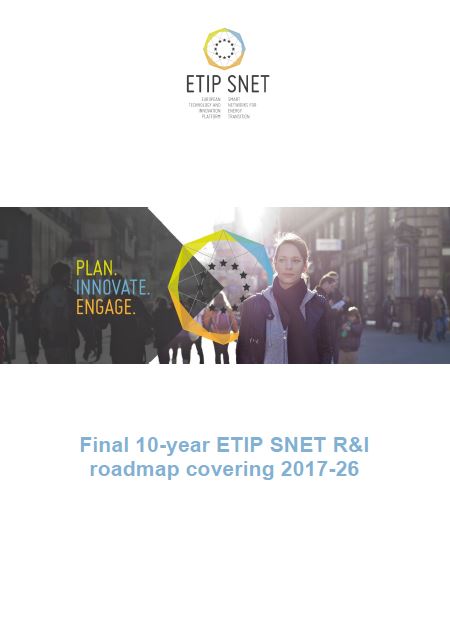 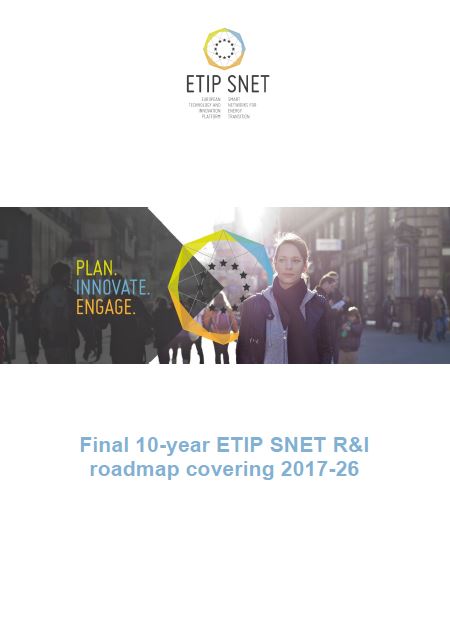 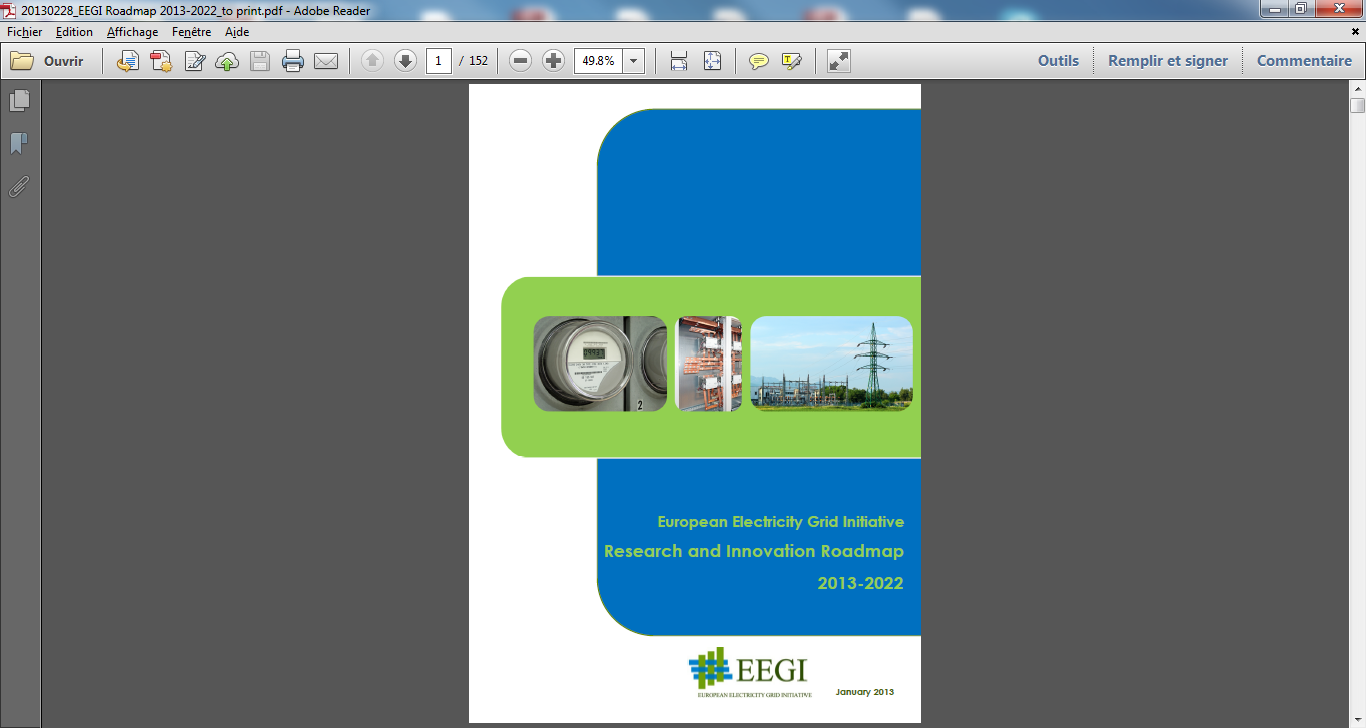 IPs every year
To be updated
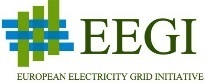 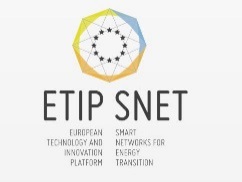 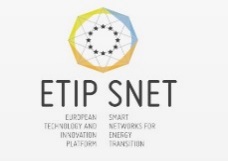 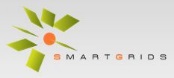 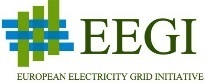 INTENSYS4EU
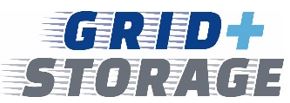 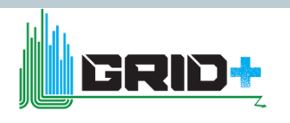 … supported by workshops, public consultation and a monitoring exercise
The 10-year (2020-2029 ) ETIP SNET updated R&I roadmap specifying the future R&I needs for the energy system will be drafted based upon,
consolidated and balanced stakeholder viewpoints through “regional” workshops
consolidated and balanced stakeholder viewpoints through public consultation
a monitoring/review of national, European and international  R&I activities 
→ assess the coverage of the R&I activities by national and European projects
Outline
EU policy framework

 The ETIP-SNET: a new platform addressing the energy system as a whole

 Purpose of the workshop

  Agenda of the workshop
Agenda of the workshop
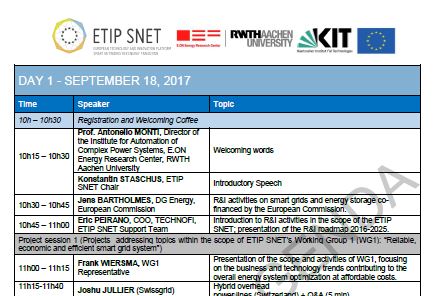 Thank you for your attention
Konstantin.Staschus@ext.entsoe.eu; k.Staschus@ecofys.com 


More information: 

etip-snet.eu 

info@etip-snet.eu
@etipsnet 

linkedin.com/groups/8208338
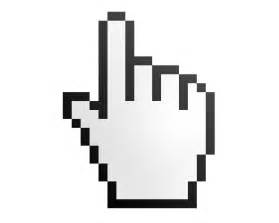 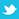 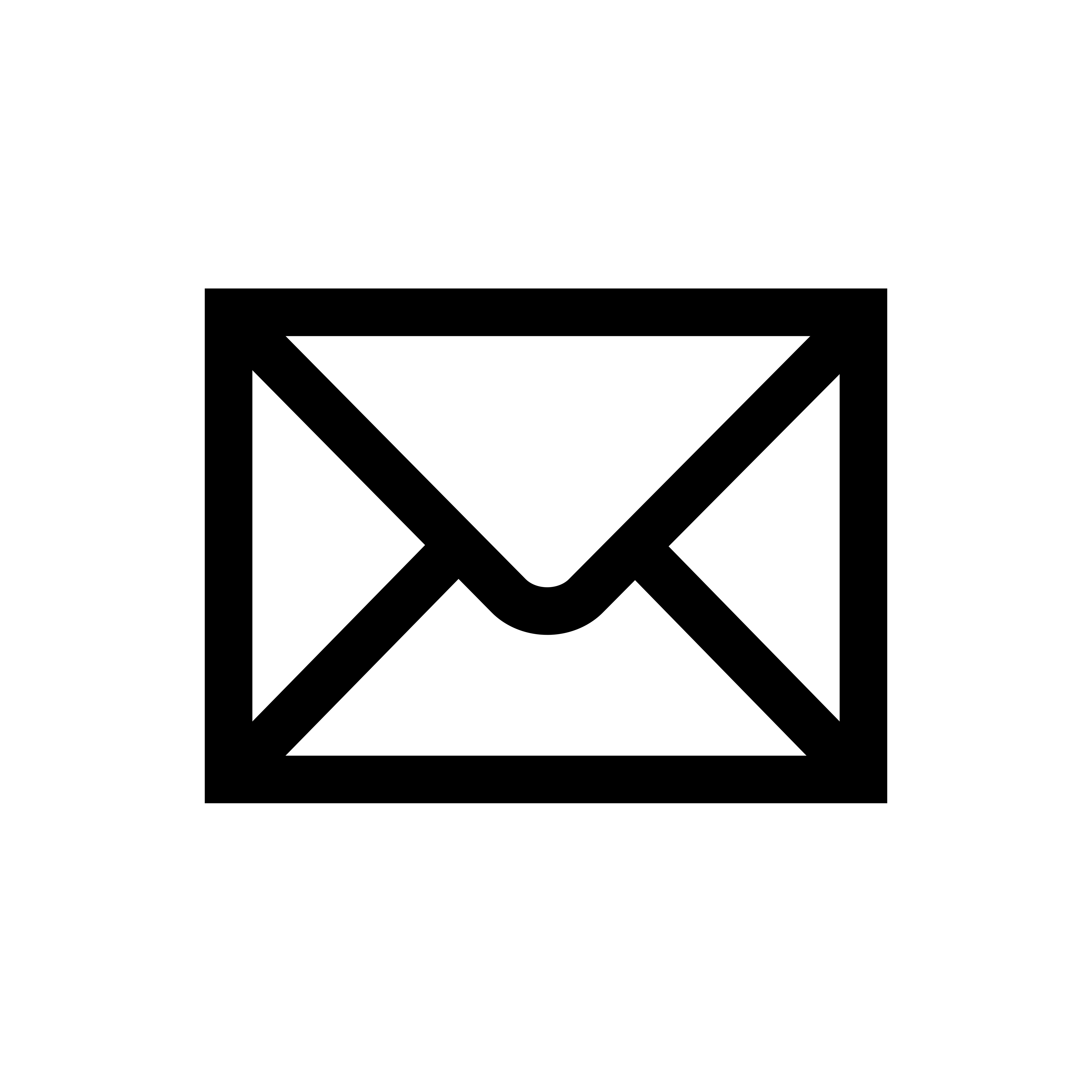 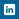